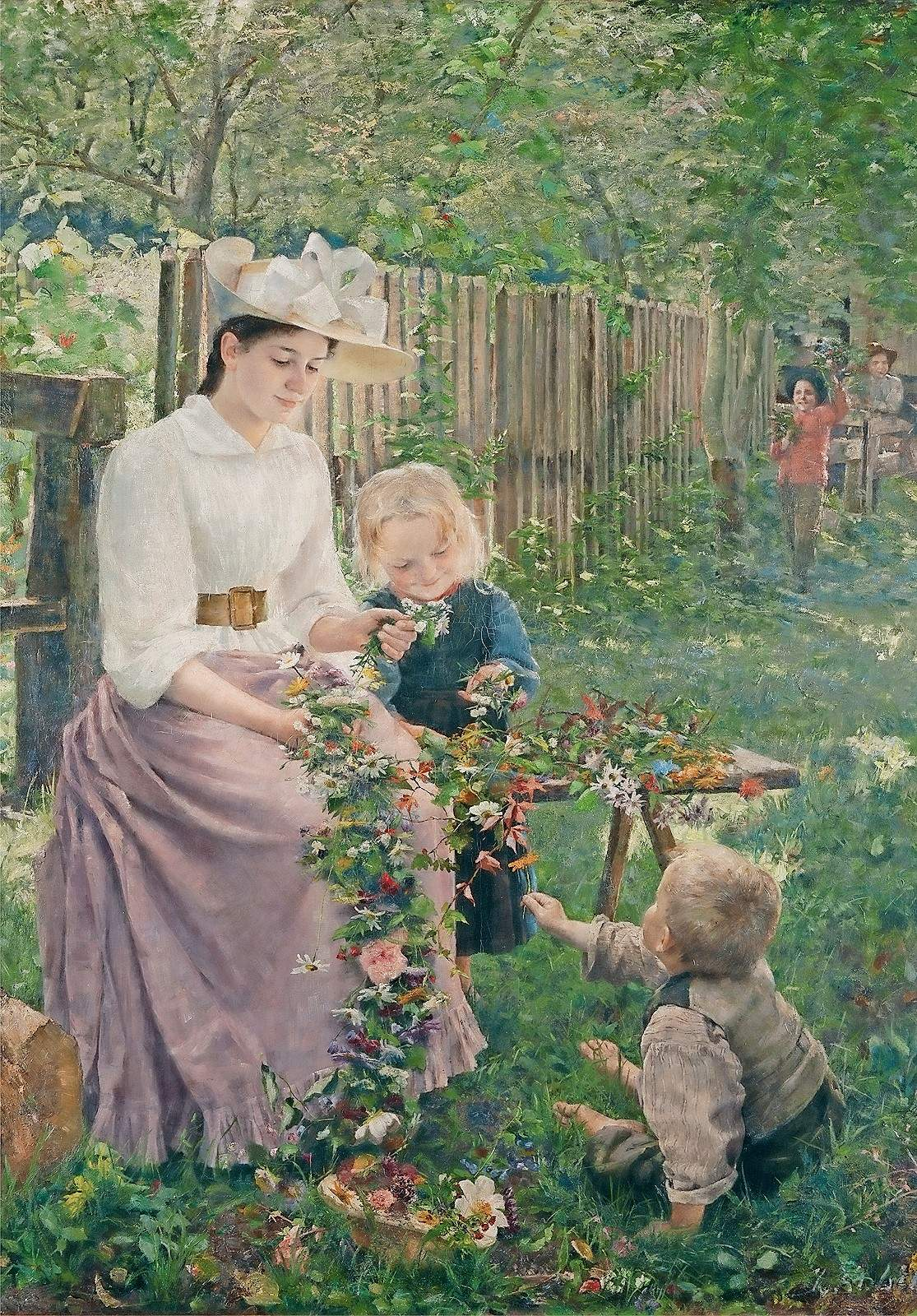 ŽIVLJENJE UPODOBLJENO V UMETNOSTI

ZA UČENCE 8 RAZREDOV
.
Izvajalka: 
Urška Babuder, prof.
Umetnostna zgodovinaŽIVLJENJE UPODOBLJENO V UMETNOSTI
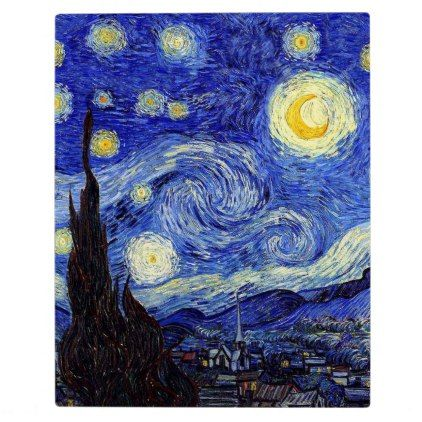 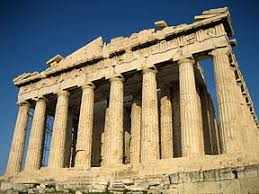 Predmetu je namenjena 1 ura
Glavni cilj je odkrivane in spoznavanje umetnosti.
Pisnega ocenjevanja ni 
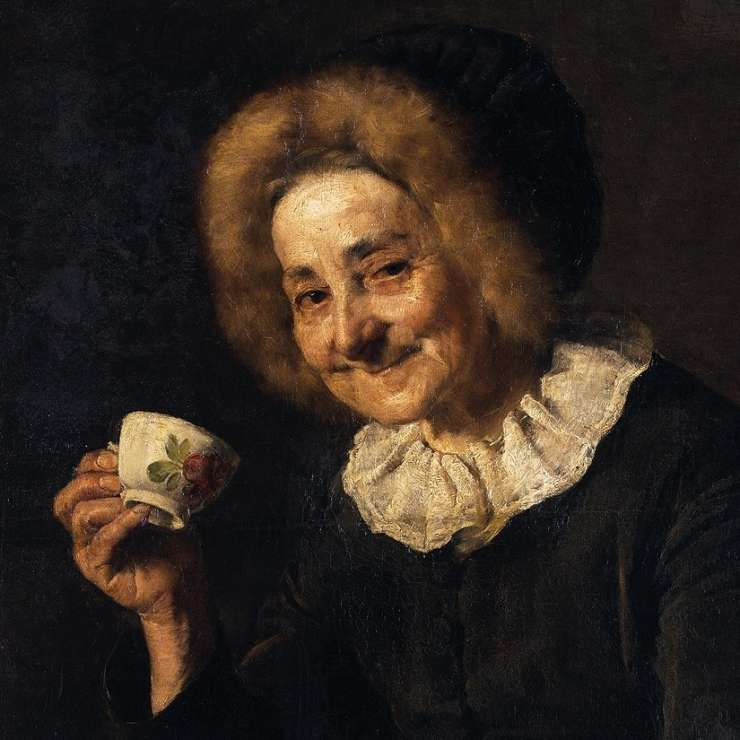 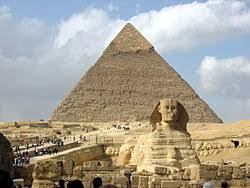 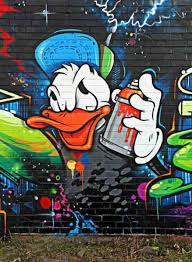 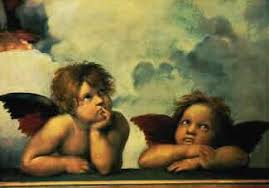 Kaj imata sliki skupnega?
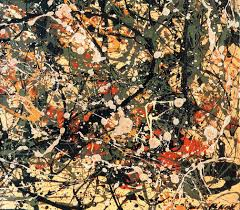 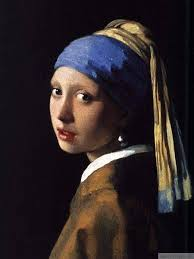 Obe sta umetnini
VSEBINA
SPOZNAVANJE UMETNIN

OBISK RAZSTAV IN GALERIJ


DEBATE, KRITIČNI DIALOGI IN BOGATENJE LIKOVNEGA JEZIKA

PREDSTAVITEV SPOZNANJ V OBLIKI JAVNIH PREDSTAVITEV (semnarska naloga, plakati, priprava razstave)

SPOZNAVANJE UMETNOSTNIH SLOGOV (okoliščine nastanka umetnin in aktualna družba).
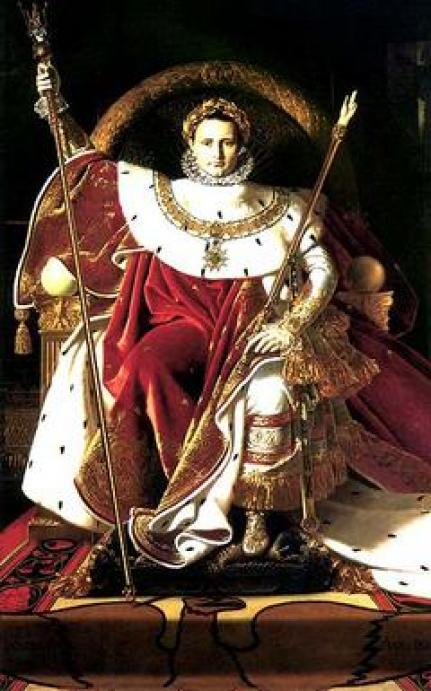 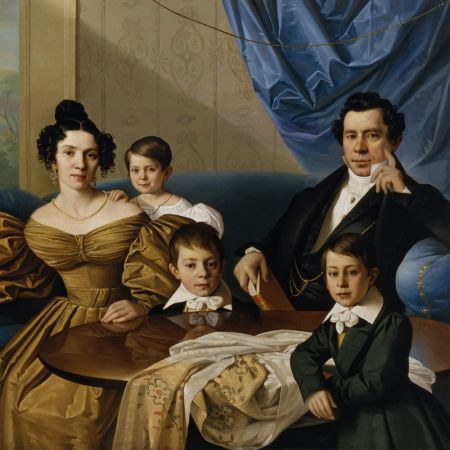 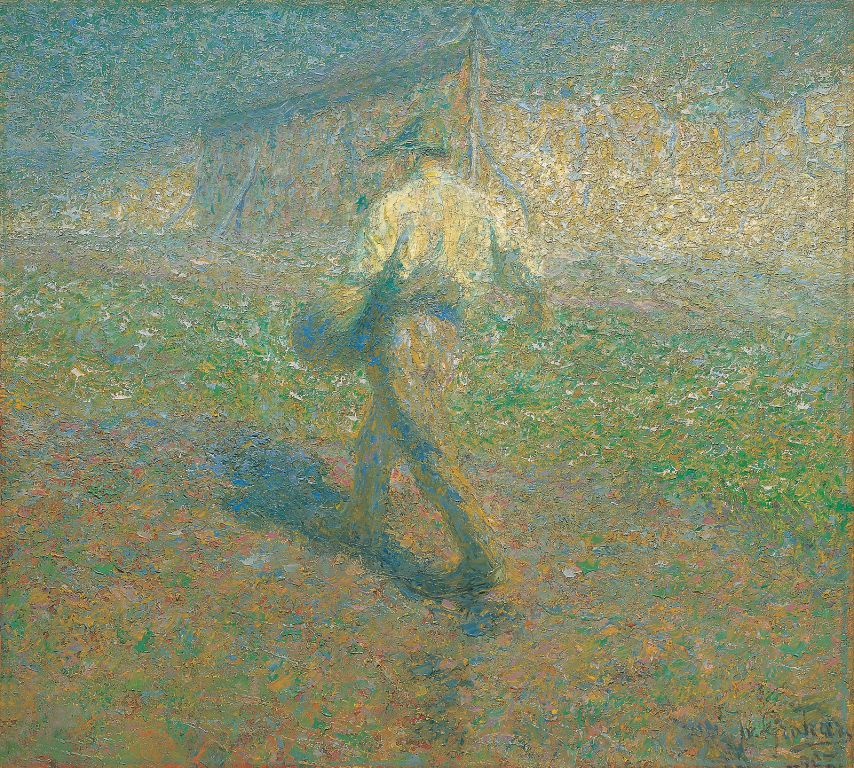